Facilities Master Planning Process and TimelineSBVC College Council Meeting
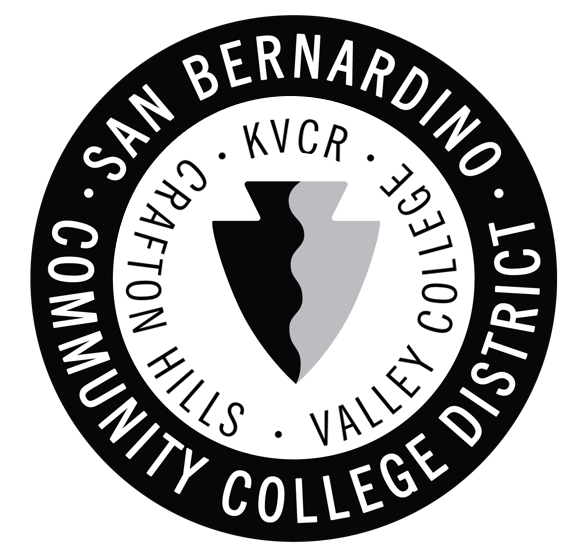 Date: 03/13/2024
Background
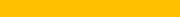 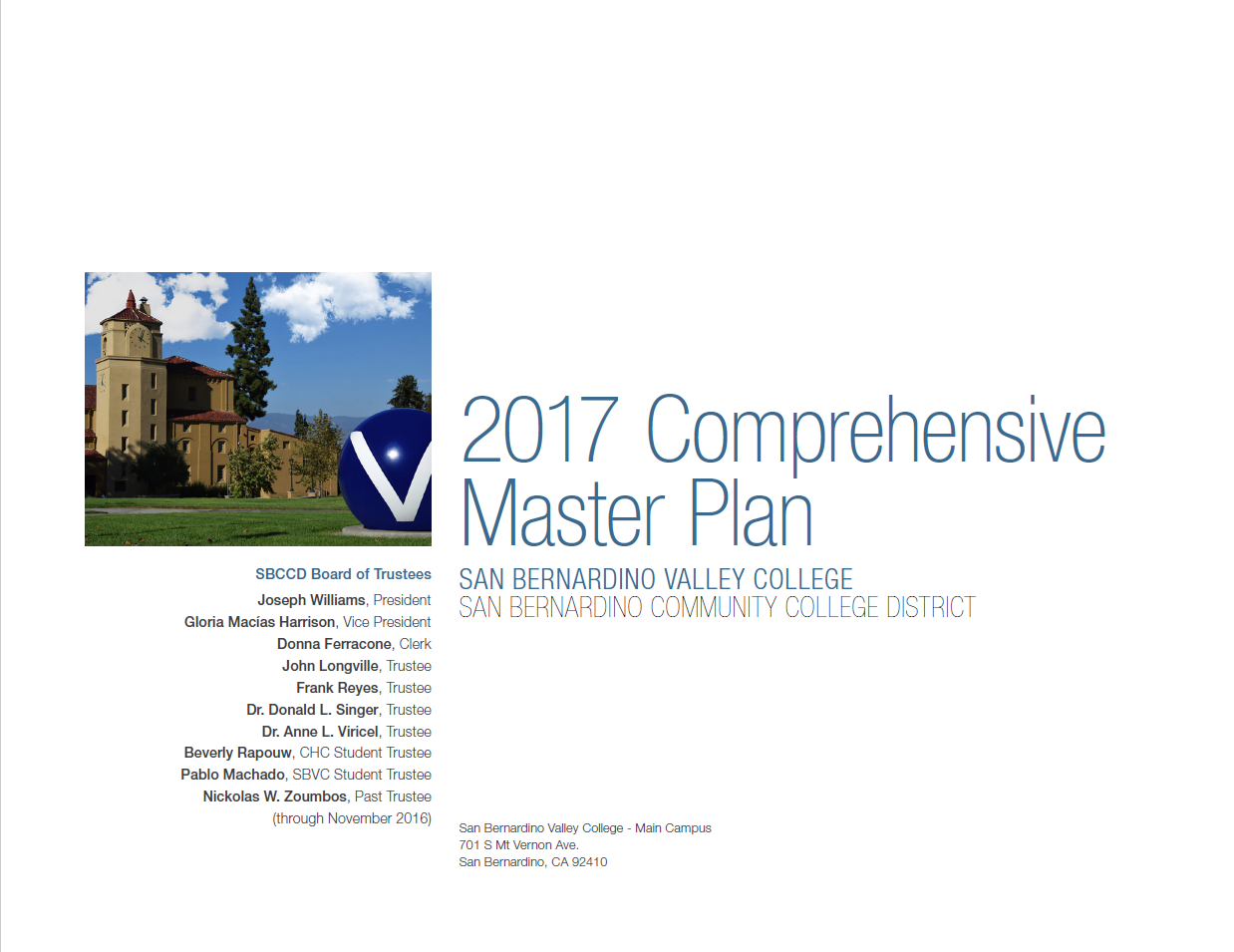 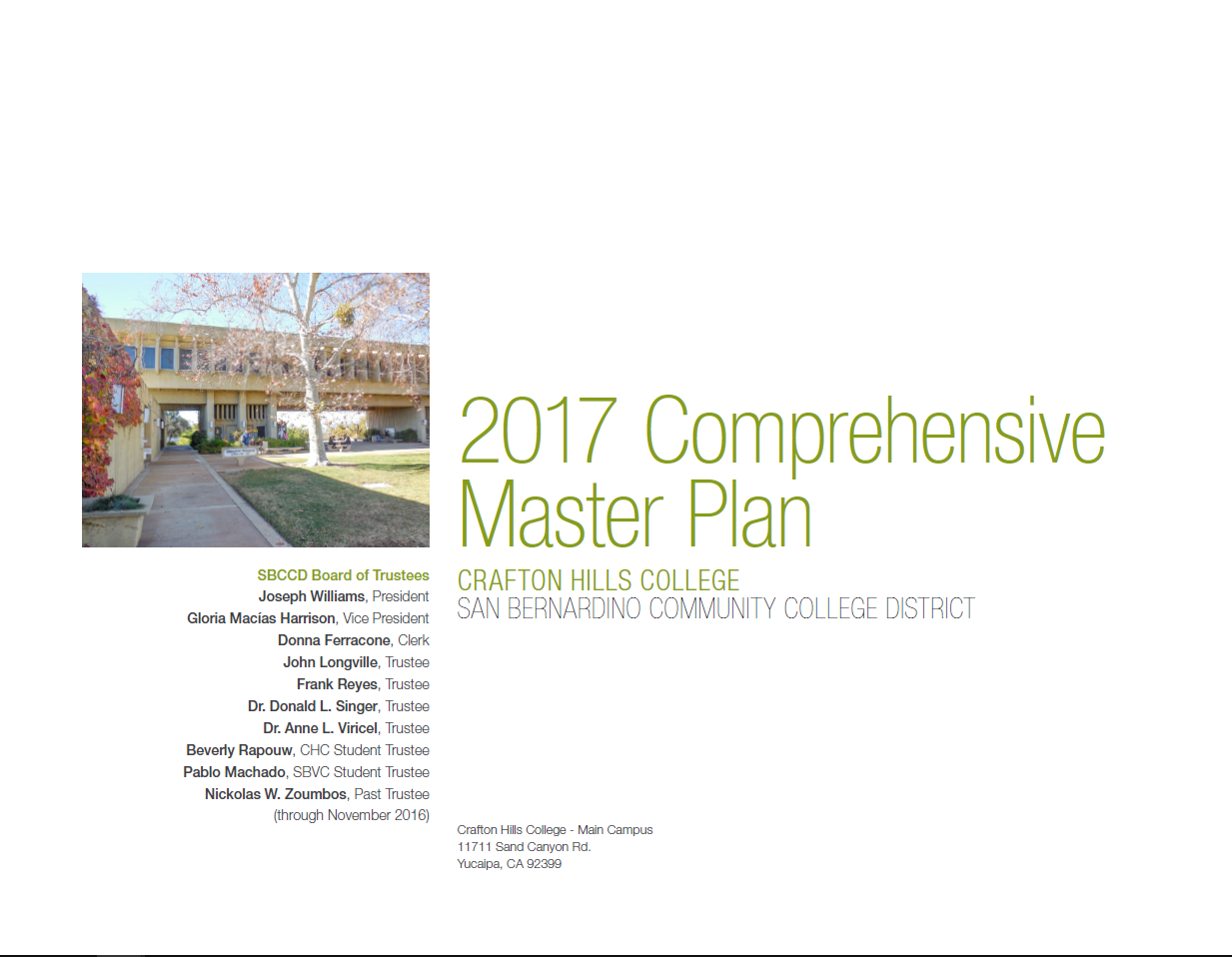 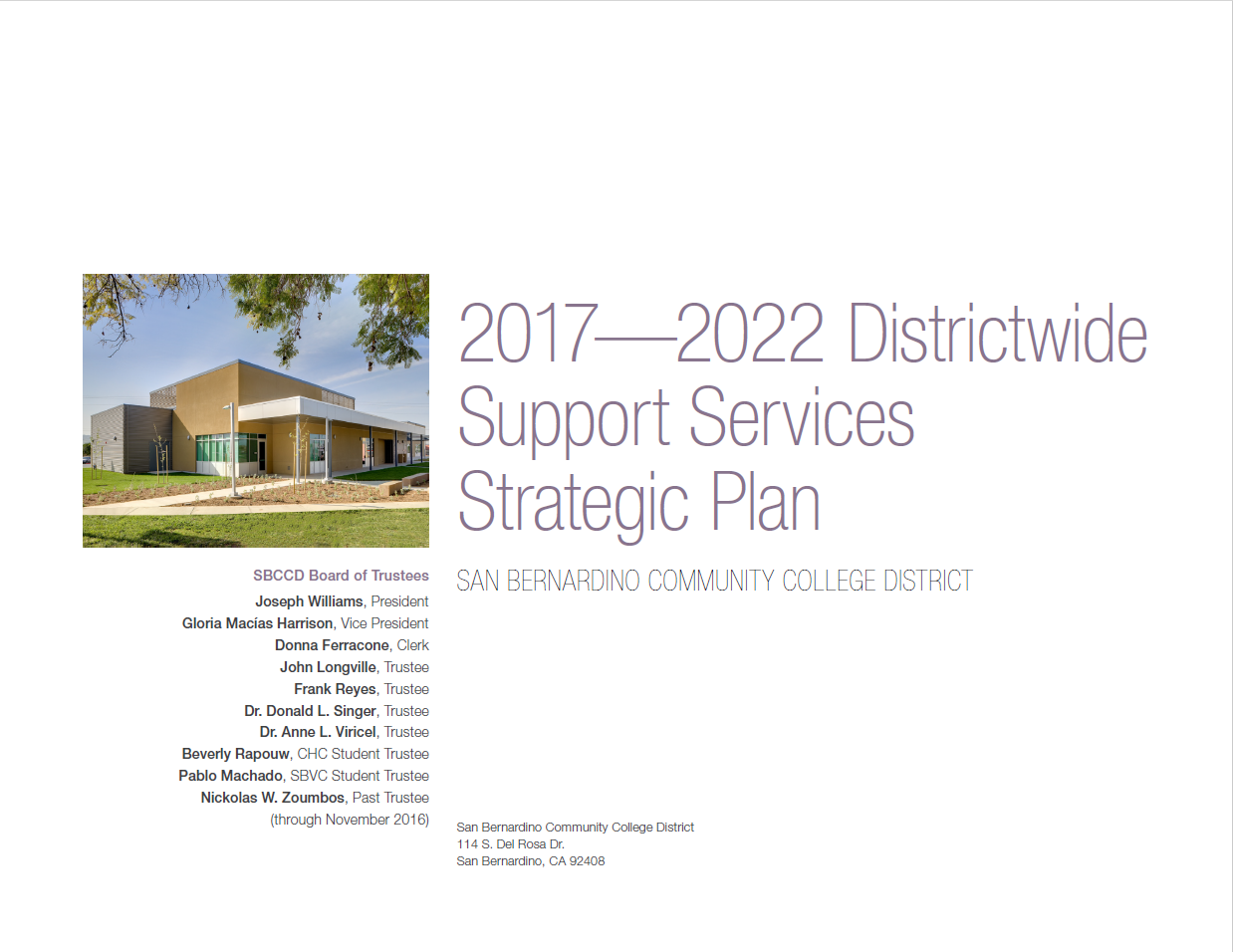 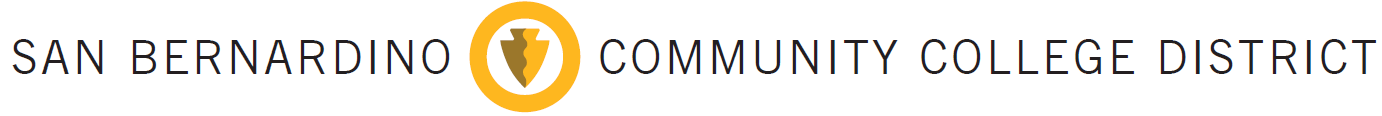 Past vs Present Approach
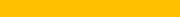 Current Approach
2017 Approach
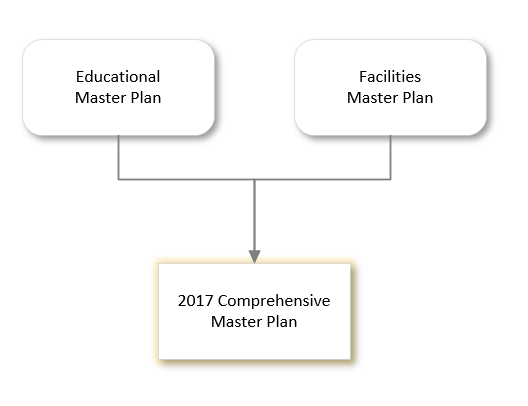 Concurrent Development
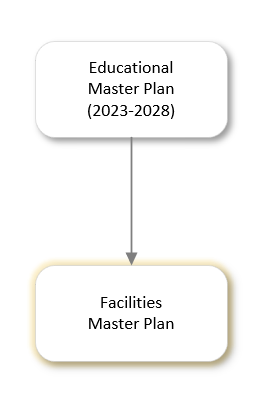 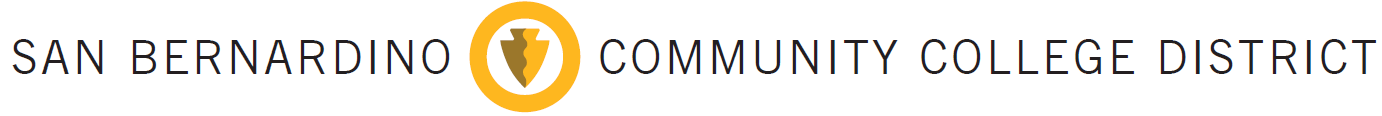 FMP Development Process
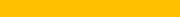 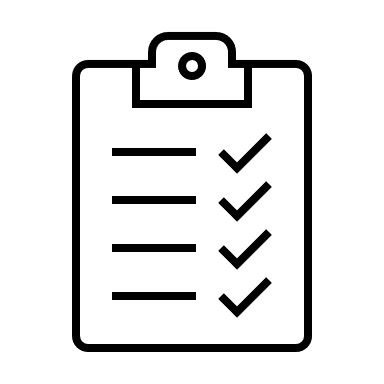 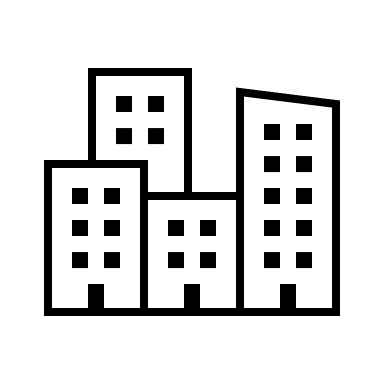 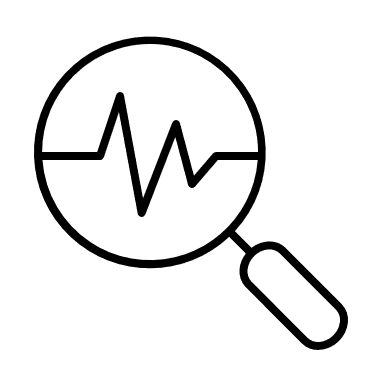 Recommendations

Modernizations & New Buildings
Infrastructure Upgrades
Technology Enhancements
Safety and Accessibility Improvements
Sustainability Initiatives
Needs & Assessment

Educational Master Plan Link
Academic and Programmatic Needs
Growth and Expansion Potential
Student Services and Support Areas
Facilities Analysis

Space Utilization Study
Facilities Conditions
Infrastructure Condition
Circulation & Flow
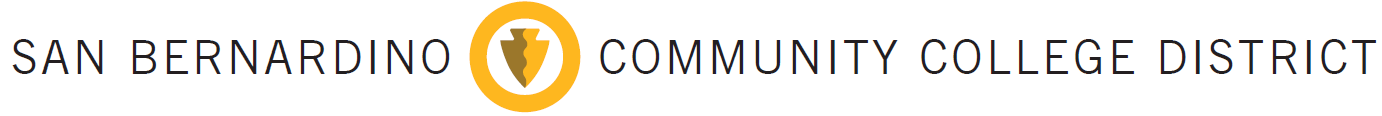 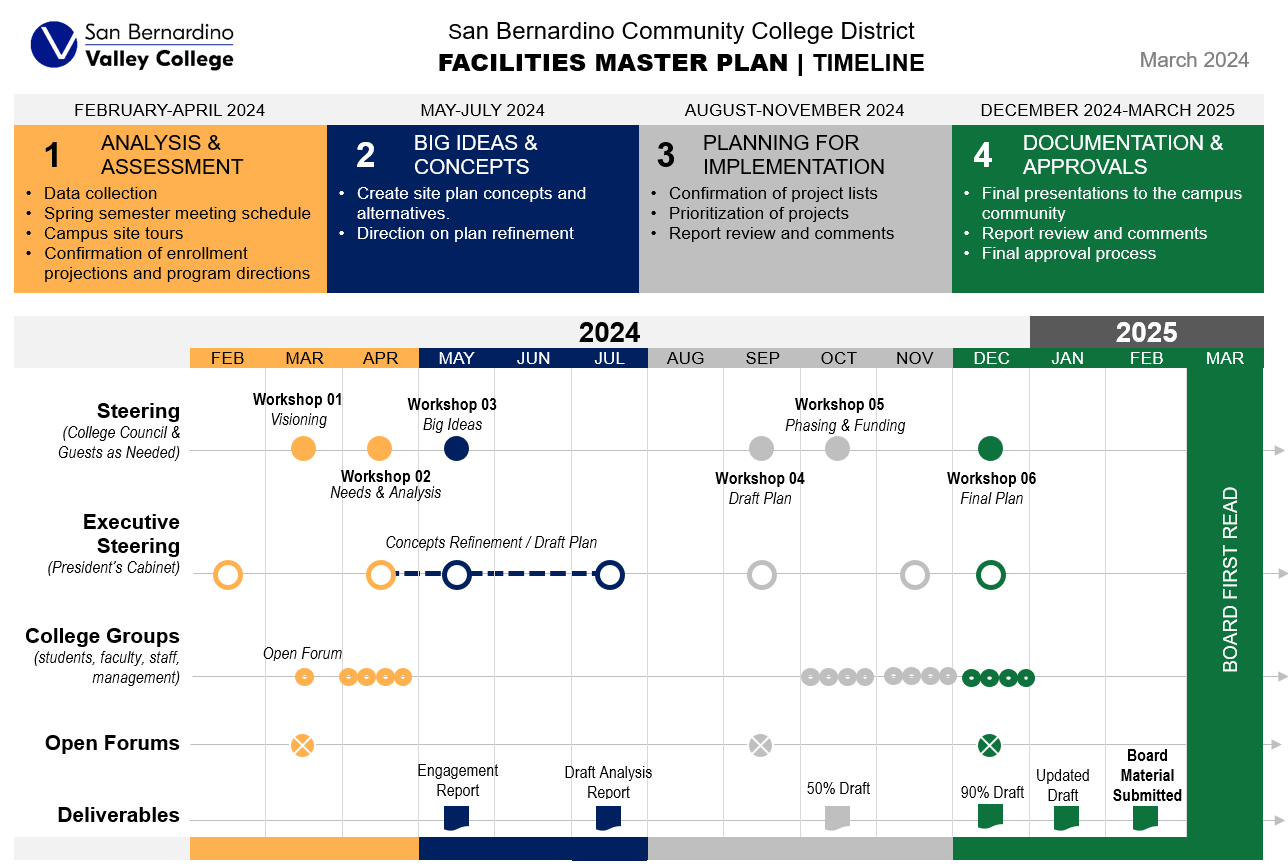 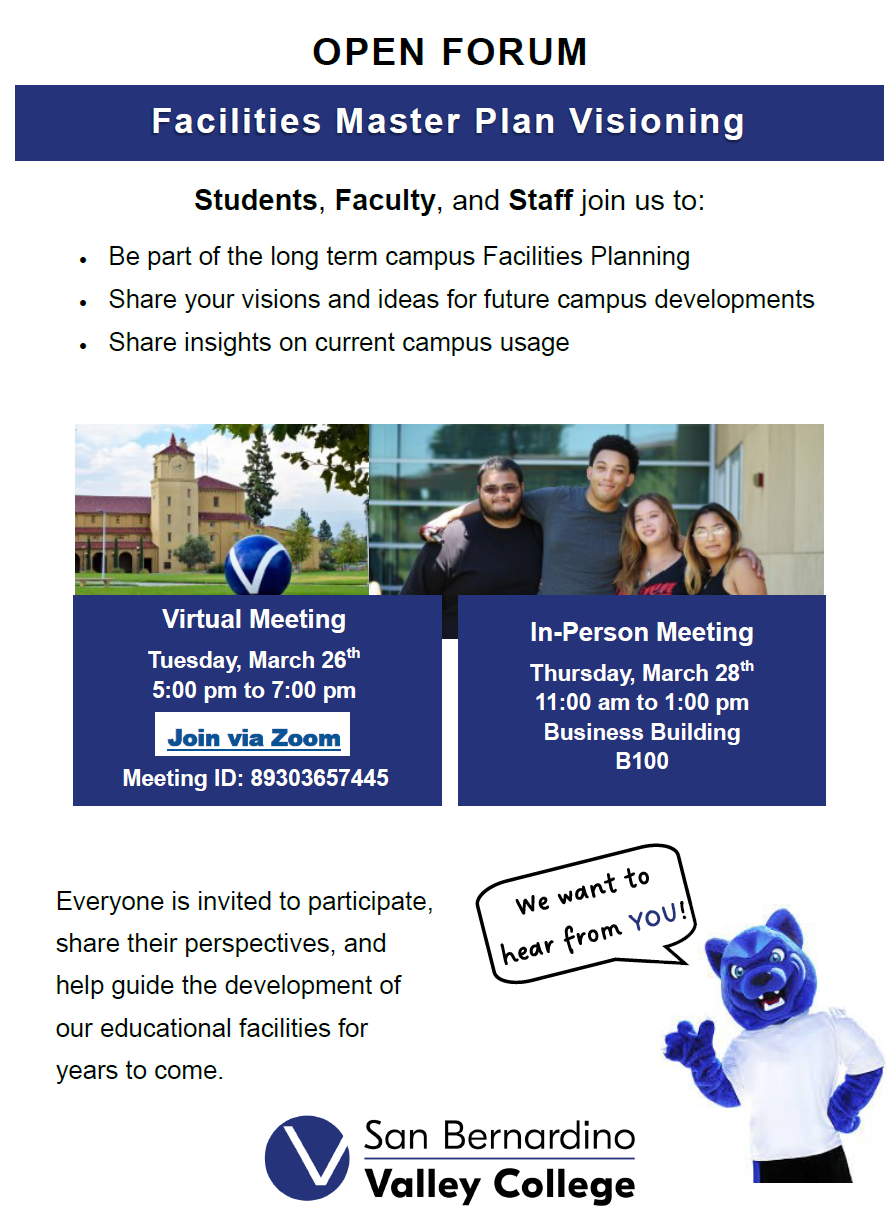